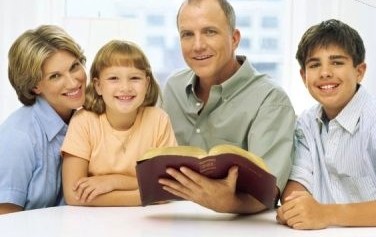 The Ideal Church Member
The Lord’s church was established on the first Pentecost after the resurrection of Jesus Christ
Acts 2
The Founder
Christ (Matt 16:18)
The Foundation
Christ (1 Cor 3:11)
The Head
Christ (Eph 5:23)
The Name
Christ (Phil 2:9; Rom 16:16)
The Body
Christ (Gal 3:27; 1 Cor 12:13; Eph 1:22-23)
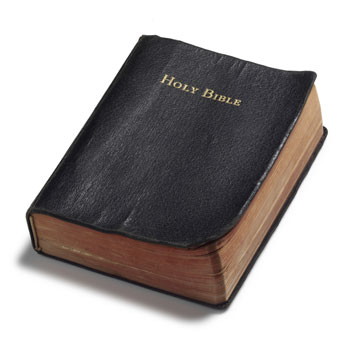 The Ideal Church Member
A present church member
Hebrews 10:25
A cooperating church member
Romans 12:10
A sympathetic church member
Romans 12:15-17
The Ideal Church Member
A sincere church member
Romans 12:11
A contributing church member
Romans 12:8
A peaceful church member
Romans 12:9-10, 14-21
The Ideal Church Member
A growing church member
2 Peter 3:18; Ephesians 2:21
A studying church member
Acts 17:11
A constant church member
1 Corinthians 15:58; 2 Timothy 4:2
The Ideal Church Member
A sacrificial church member
Romans 12:1-2
A praying church member
Acts 2:42
The Ideal Church Member
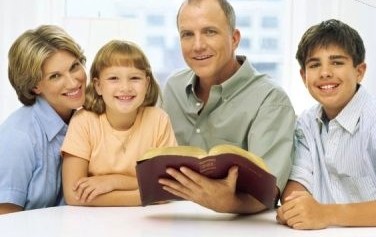 The Ideal Church Member
Is greatly appreciated by God and sets a verygood example for others to follow
Let’s do our best to be the best we can be!